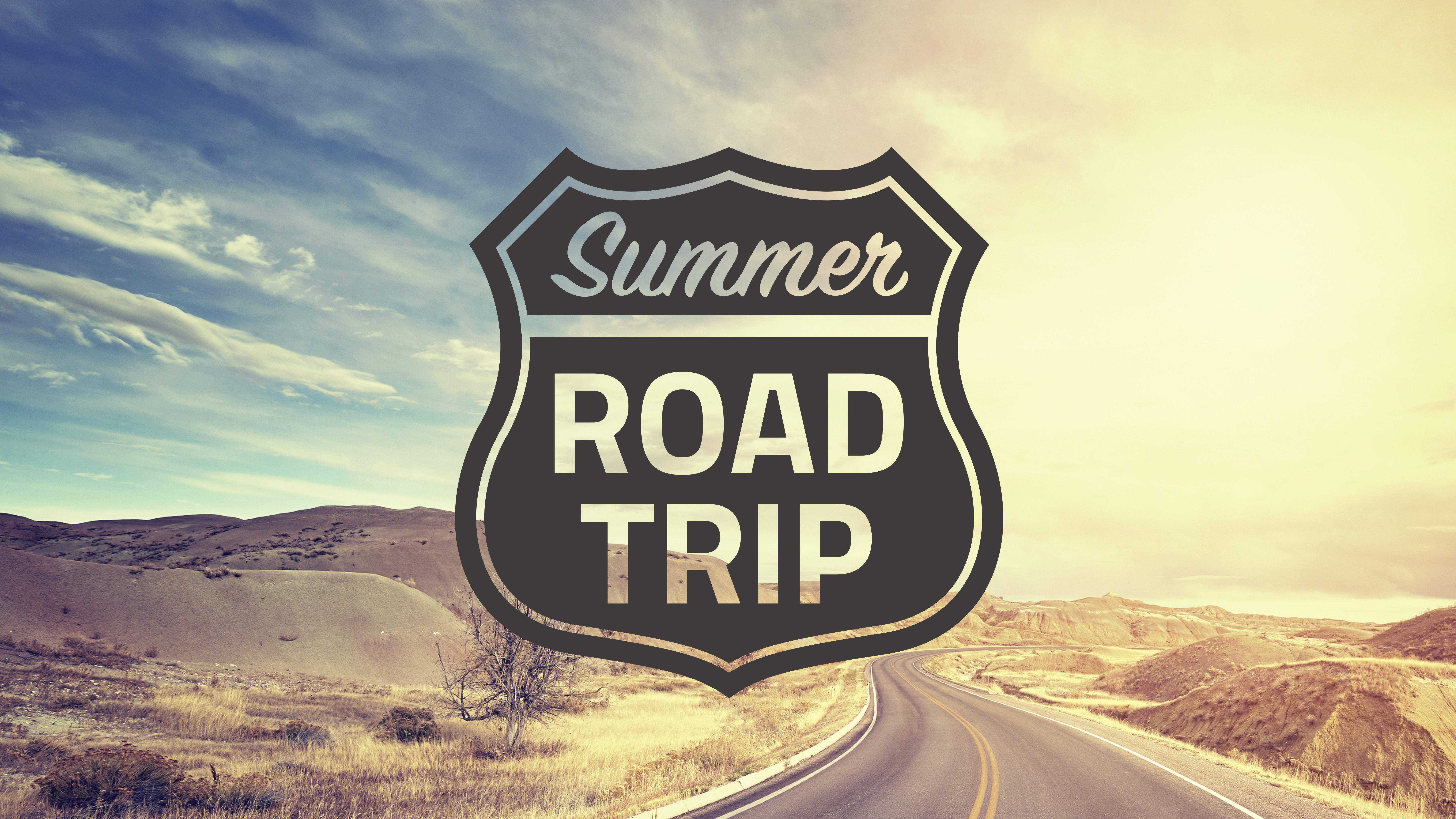 14 Days of Prayer
 August 19-September 1, 2018
Come, bless the Lord, all you servants of the Lord… Lift up your hands to the holy place and bless the Lord! 
May the Lord bless you from Zion, he who made heaven and earth!
(Psalm 134)
Pray in the Spirit in every situation. Use every kind of prayer and request there is.
(Ephesians 6:18 GW)
Have the people of Israel build me a holy sanctuary so I can live among them. You must build this Tabernacle and its furnishings exactly according to the pattern I will show you.
(Exodus 25:8-9 NLT)
“Do not think that I have come to abolish the Law or the Prophets; I have not come to abolish them but to fulfill them.”
(Matthew 5:17)
Inside the Tent of Meeting, the LORD would speak to Moses face to face, as one speaks to a friend.
(Exodus 33:11 NLT)
THE OUTER COURT
1. Give God Thanks
Enter his gates with thanksgiving and his courts with praise; 
give thanks to him and 
praise his name.
(Psalm 100:4)
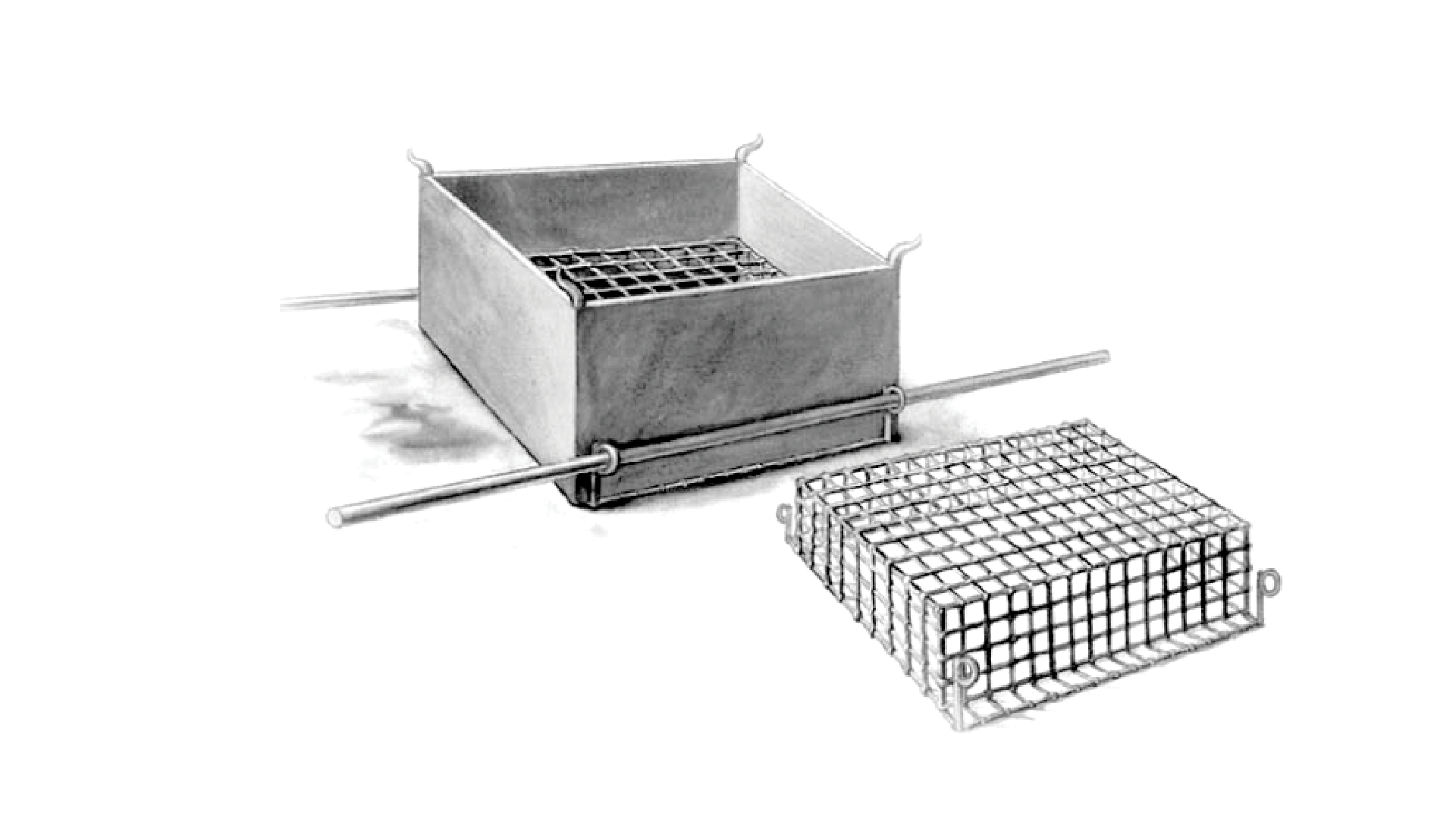 THE BRAZEN ALTAR
2. Focus on the Cross.
But he was pierced for our transgressions, he was crushed for our iniquities; the punishment that brought us peace was on him, and by his wounds we are healed.
(Isaiah 53:5 NLT)
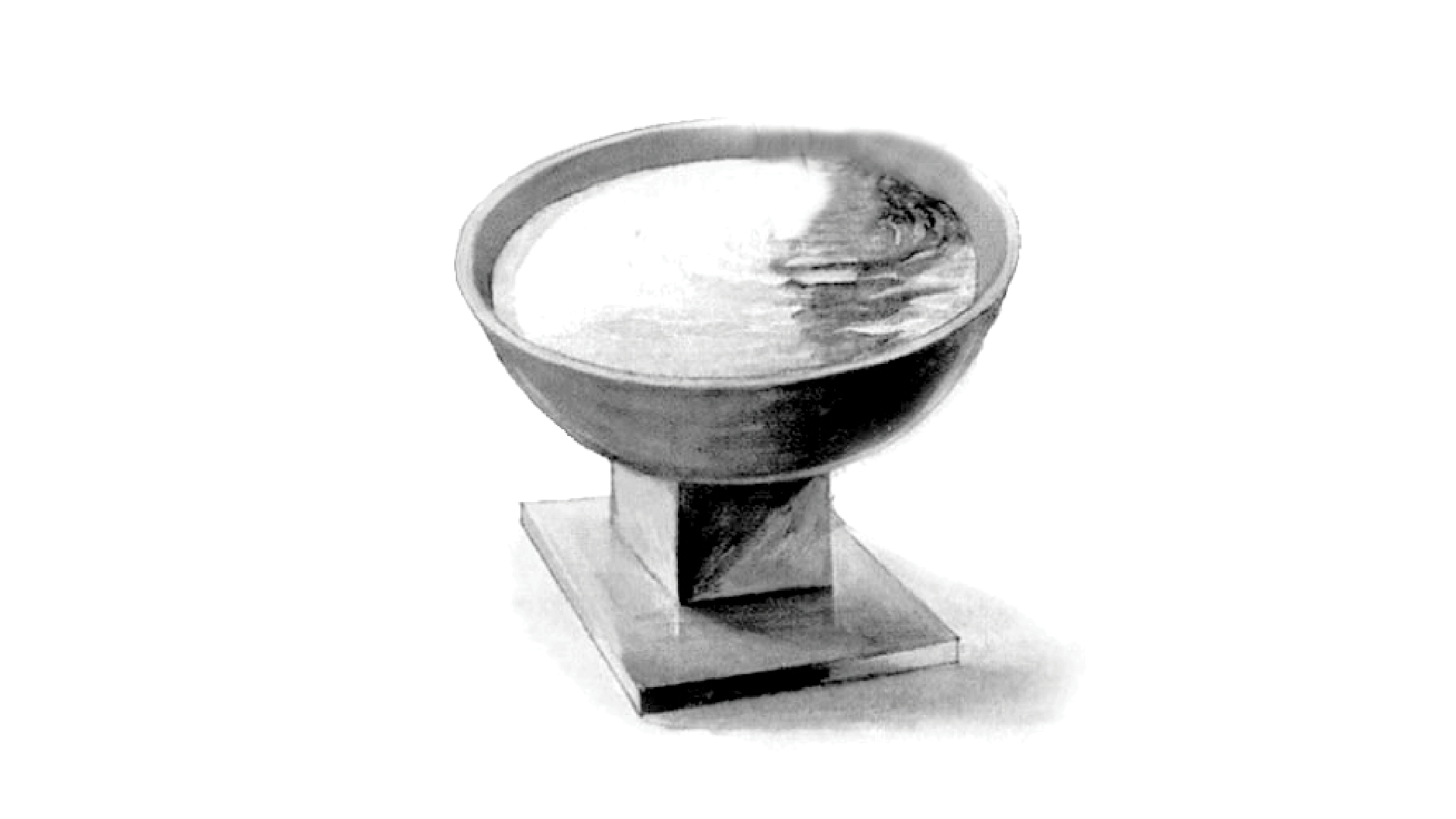 THE LAVER
3. Offer every part of our lives to God.
Therefore, I urge you, brothers, in view of God’s mercy, to offer your bodies as living sacrifices, holy and pleasing to God--this is your spiritual act of worship.
(Romans 12:1)
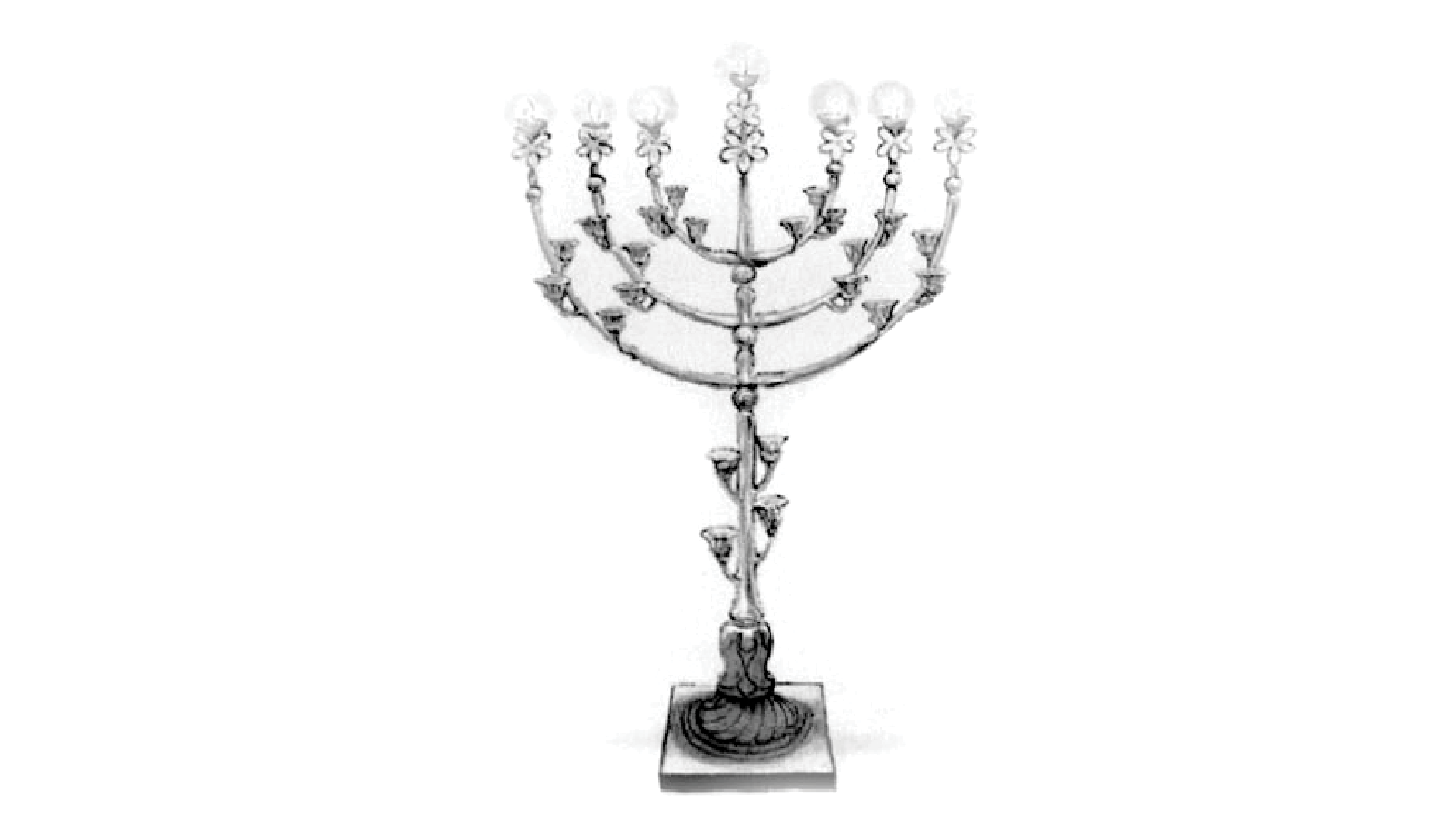 THE CANDLESTICK
4. Invite the work of the 
Holy Spirit in my life.
This is why I remind you to fan into flames the spiritual gift God gave you when I laid my hands on you.
(2 Timothy 1:6-7 NLT)
For God has not given us a spirit of fear and timidity, but of power, love, and self-discipline.
(2 Timothy 1:6-7 NLT)
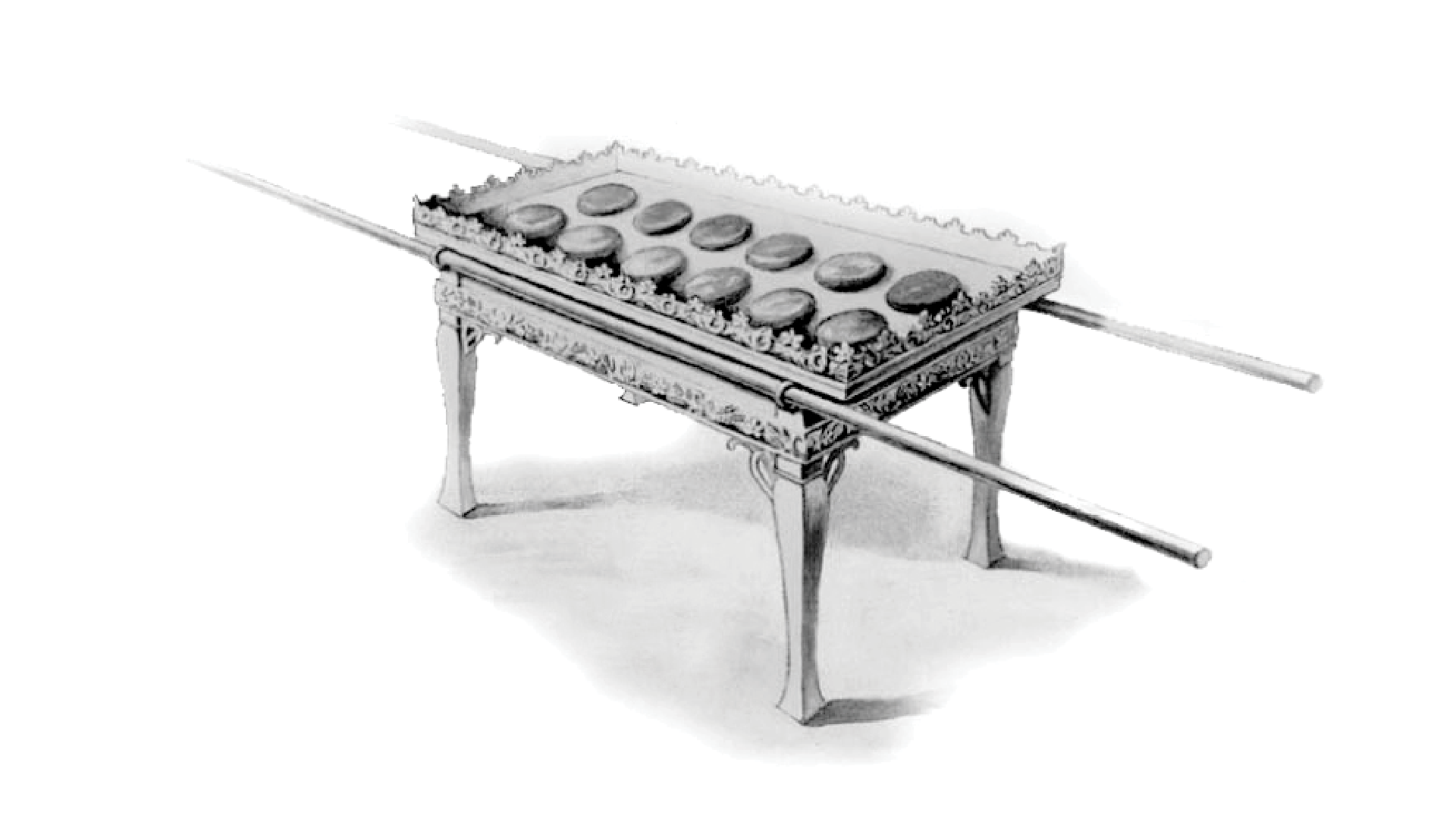 THE TABLE OF SHEWBREAD
5.  Claim the promises in God’s Word.
Jesus answered, “It is written: ‘Man shall not live on bread alone, but on every word that comes from the mouth of God.’”
(Matthew 4:4)
You have searched me, LORD, and you know me.
	Even the darkness will not be dark to you;
(Psalm 139: 1,12)
Your eyes saw my unformed body; all the days ordained for me were written in your book before one of them came to be.
(Psalm 139: 16)
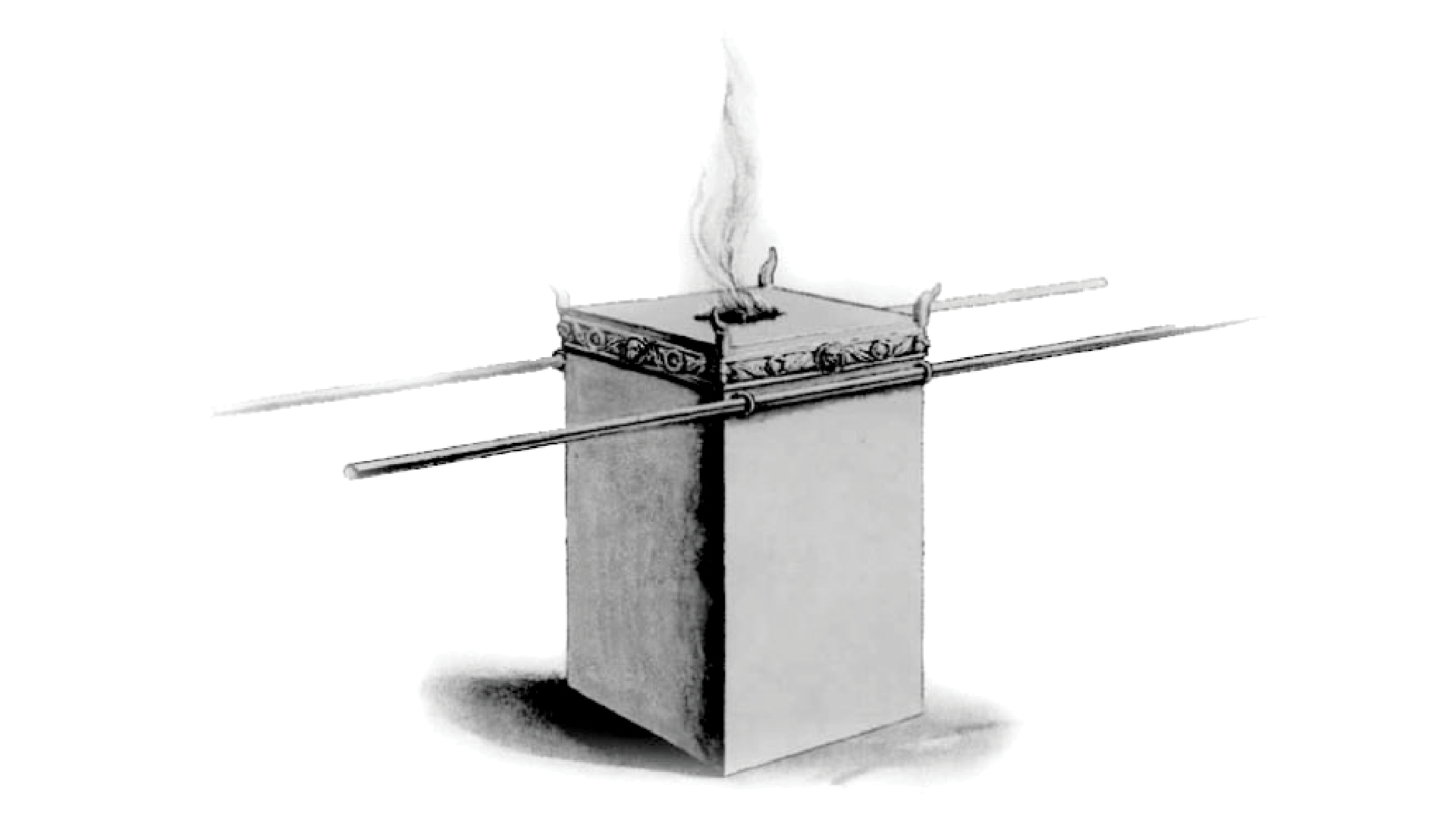 THE ALTAR OF INCENSE 
6.  Worship His Name
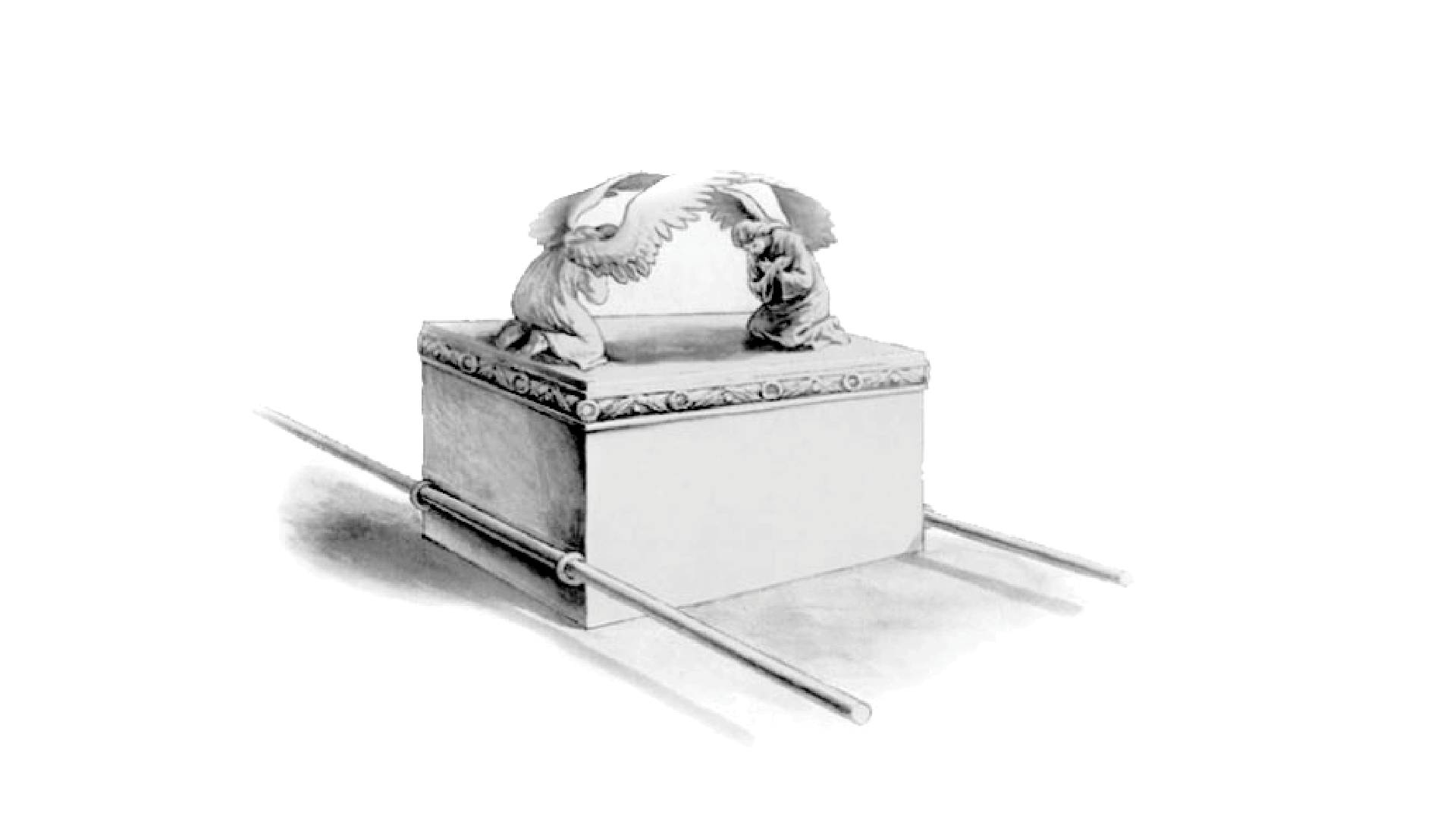 THE ARK OF THE COVENANT 
7. Intercede for others
I urge, then, first of all, that petitions, prayers, intercession and thanksgiving be made for all people—for kings and all those in authority, that we may live peaceful and quiet lives in all godliness and holiness.
(1 Timothy 2:1-2)
Prayer should be our  first response, not our last resort.
14 Days of Prayer
 August 19-September 1, 2018